Power Up Your Online and Blended Classes
November 8th 2019
1
Where is Charlie?
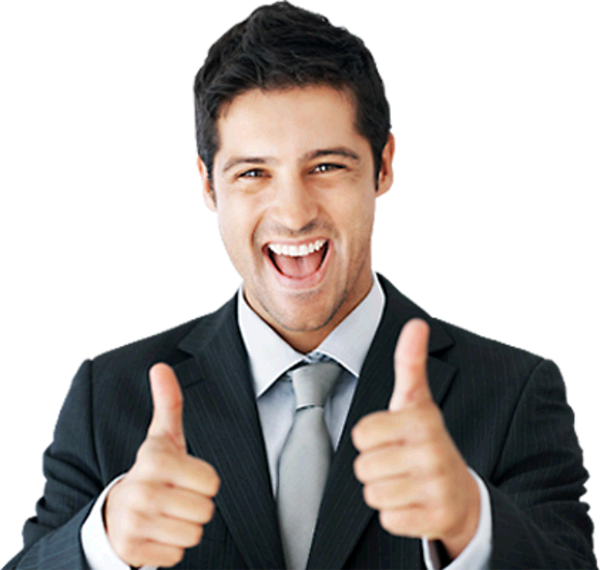 2
Name this place
[Speaker Notes: Can you name this place]
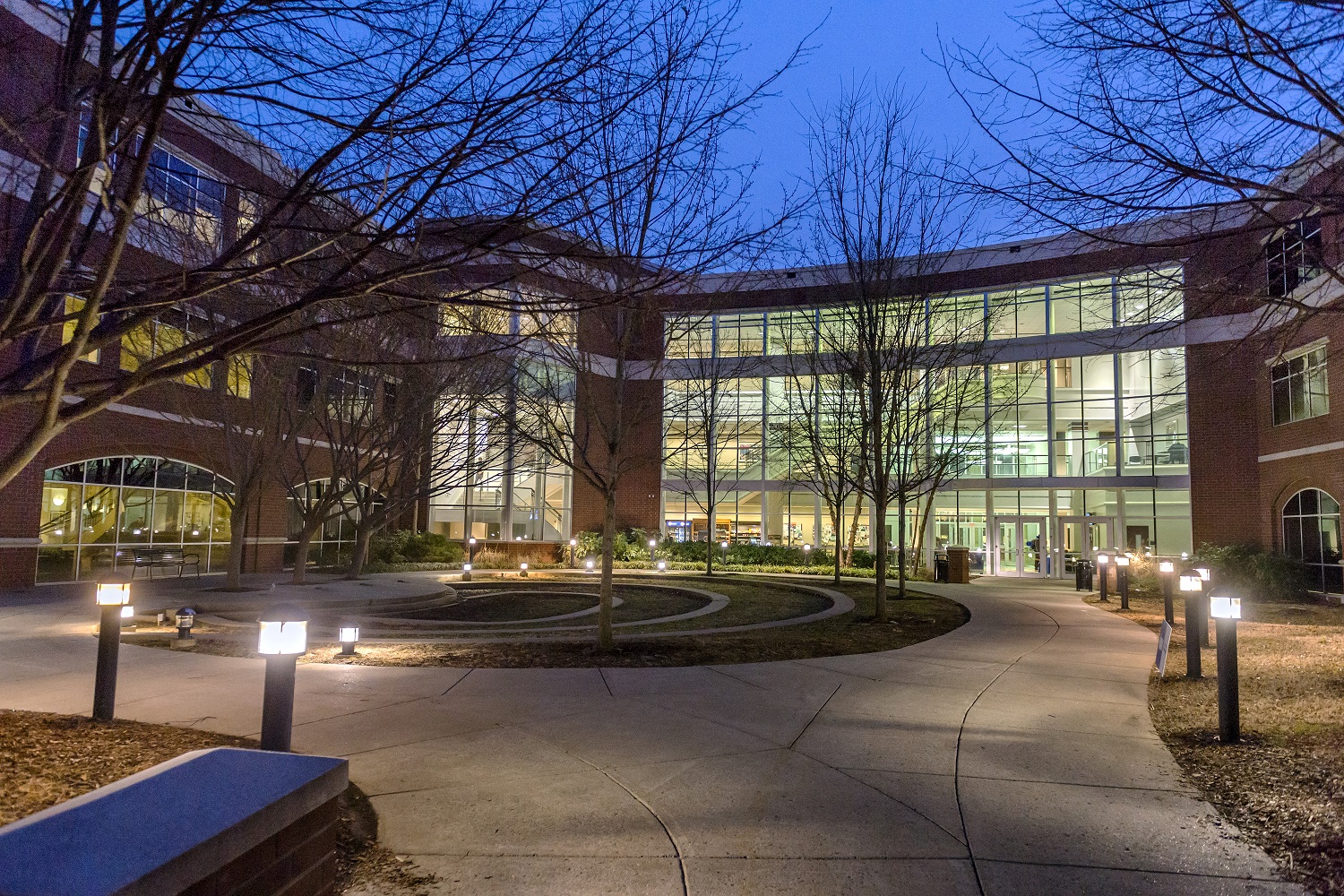 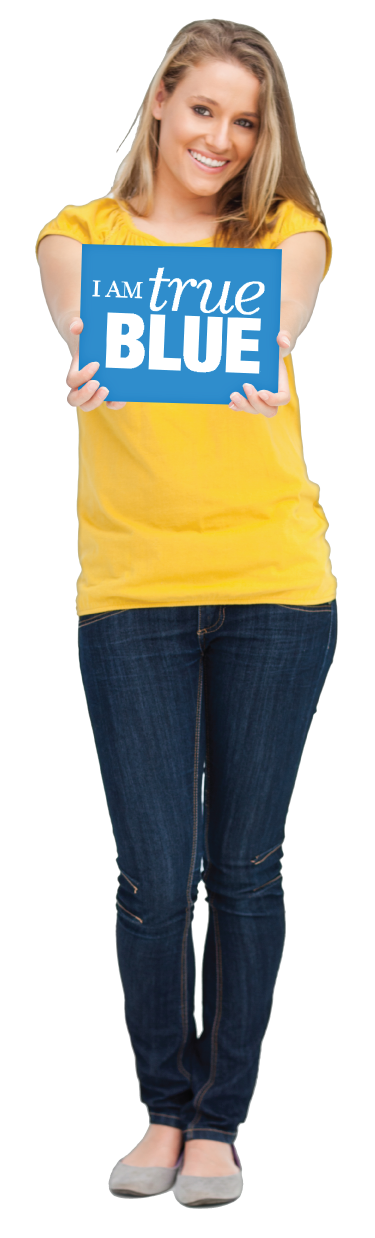 Welcome to
Power Up Your Online and Blended Classes
3
[Speaker Notes: We want you to Power Up your D2L classes. What do we mean by that?]
Set the Stage
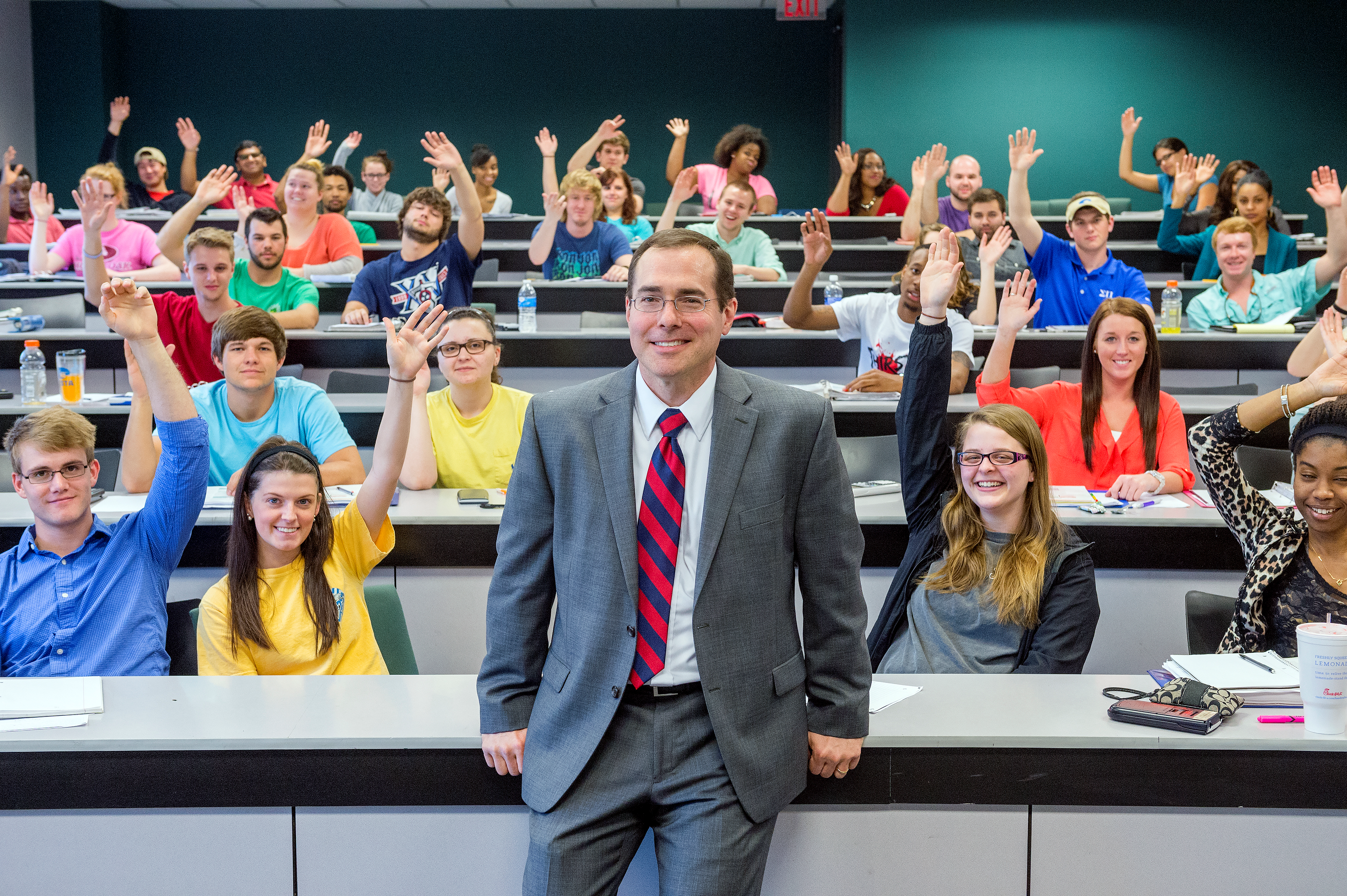 “… today’s college experience isn’t what it used to be.
Instructors in every discipline are rethinking both content and delivery, engaging students with new pedagogical strategies in modern learning spaces. 
Yet, as institutions invest in classroom technology, adoptions doesn’t just happen. It requires institutional support, professional development and cross-campus collaboration.”  

Wyle Wong, EdTechMagazine.com
4
Creating learning experiences that are efficient, effective and appealing.
[Speaker Notes: We all want our classes to have content that is easy to follow, engaging, and motivating to the students, helps them connect with the concepts and applies to their professional lives. 
 
Today we will have the opportunity to learn about various D2L features and tools that you can apply to your classes. What is even better, will learn directly from faculty members who are already using these features in their classes.
 
What we learn today can be used in both online and blended classes!]
Resources Available
JCB D2L Template
PowerPoint Template
Clickers
Top Hat
Panopto
Kubi
JCB Studio
One-Button Studio + 

Apps.mtsu.edu
Qualtrics
LinkedIn Learning
Office 365
LMS (D2L)
MTSU Online:
Zoom
Examity
Design Support
Developing Content
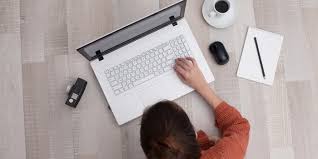 5
[Speaker Notes: Question:
What are you doing right now when creating your D2L content?

The good news is that we all can Power Up our D2L classes by using the resources we have available.
At the college level, we have several resources available. Today we will see how some of our faculty are using those resources.
 
At the university level, there are resources to help you design the content of your D2L classes. If you teach online courses, you can contact the University College
**** Segway to UC ****]
Online Class Support
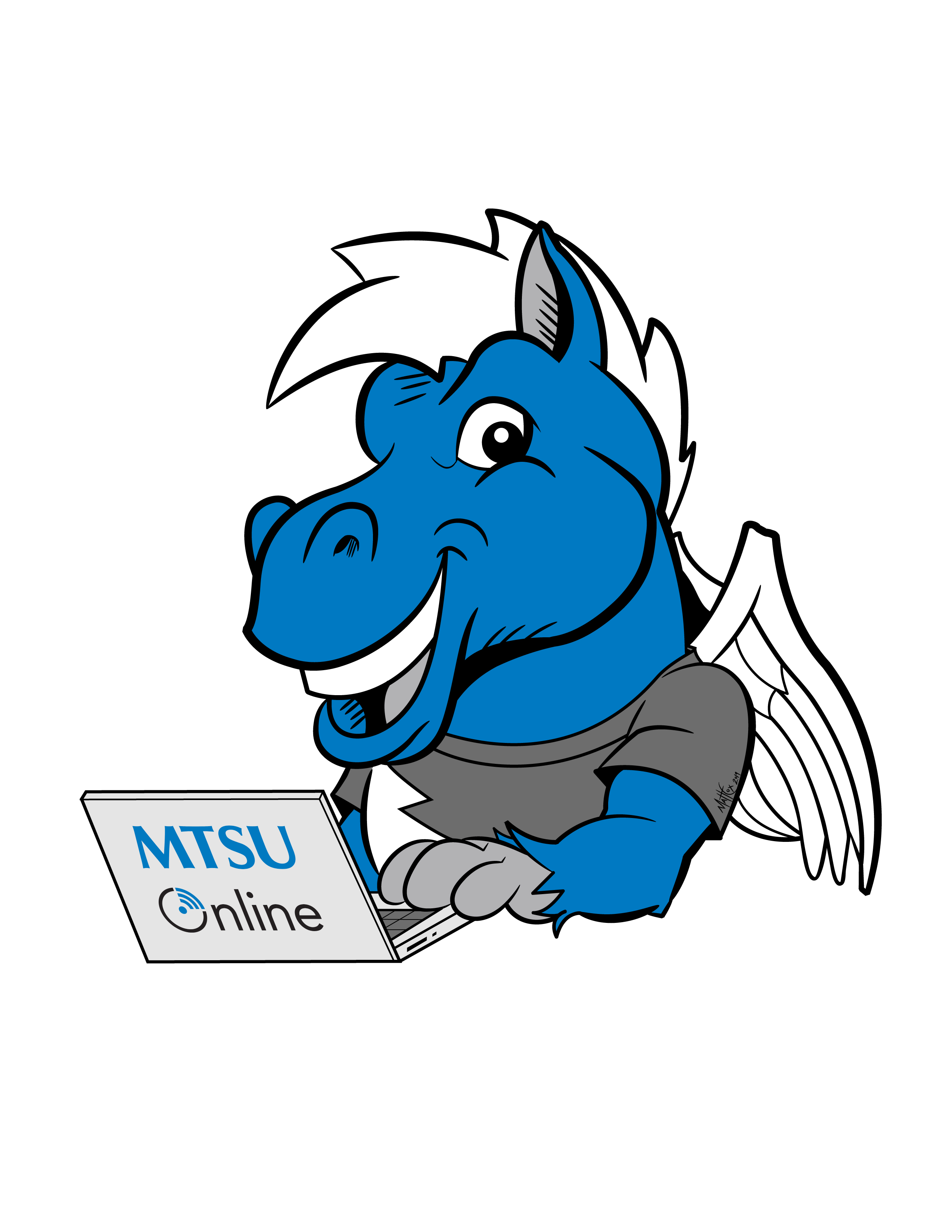 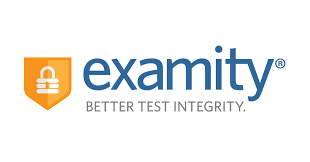 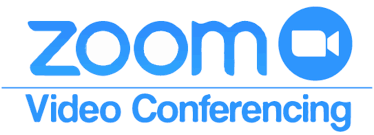 6
[Speaker Notes: * * * Segway to ID – Design Matters * * *]
Design Matters
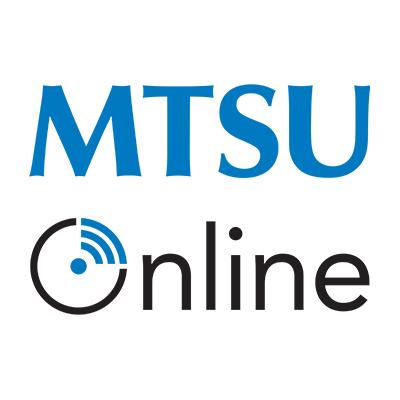 7
[Speaker Notes: * * * Segway to student engagement and D2L features * * *]
Keeping Students Engaged
D2L provides features:
Intelligent Agents: Sends email reminders to students if they do not access your course in a “X” number of days. 
Notifications: Notifies students via MT mail, text or cell phone notifications (if Pulse installed) when new content is added or updated (news, content, discussions)
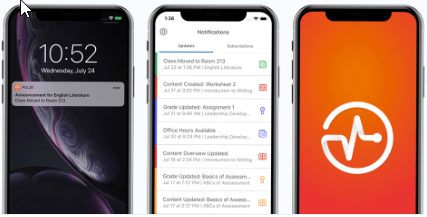 Brightspace Pulse
8
[Speaker Notes: D2L Features to increase participation and engagement
	How-to: Intelligent Agents 
	Notifications 
	Brightspace Pulse (app)]
Let’s Discuss
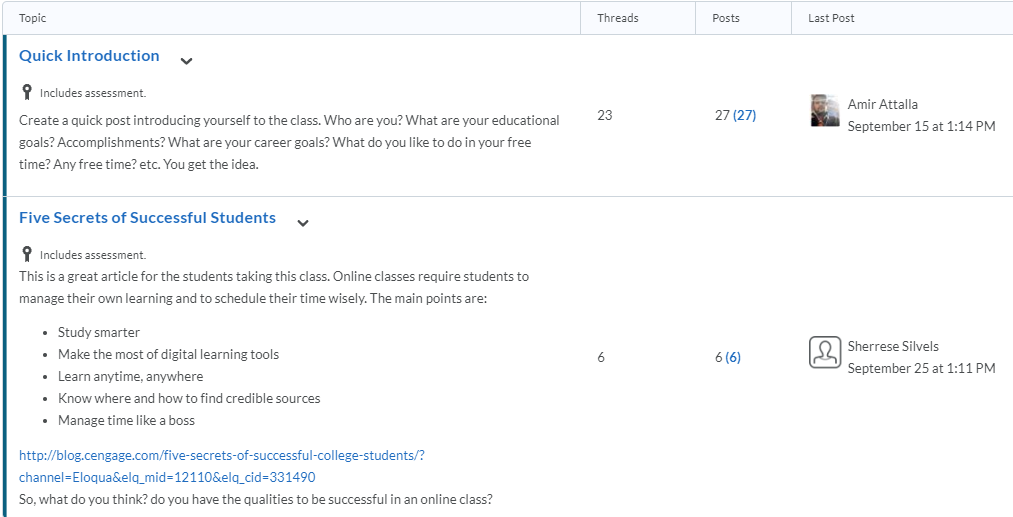 D2L Discussions
9
[Speaker Notes: Show INFS-3200-D01 Discussions]
D2L – Release ConditionsAdaptive Learning
D2L Release Conditions are used to create learning paths that adapt to the student progress in class.
10
[Speaker Notes: Using Release Condition for Adaptive Learning Path
	How-to: Conditions- examples for Quizzes/Dropbox]
Micro-Lectures =Content + Delivery
Have you noticed that most LinkedIn Learning videos are short?
Micro-Lectures
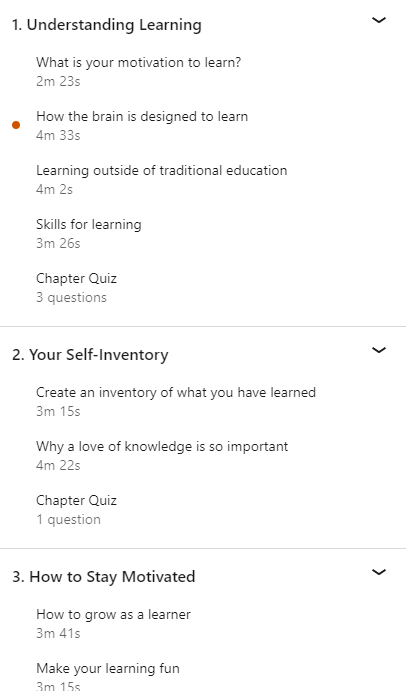 JCB Online Course Development Guidelines
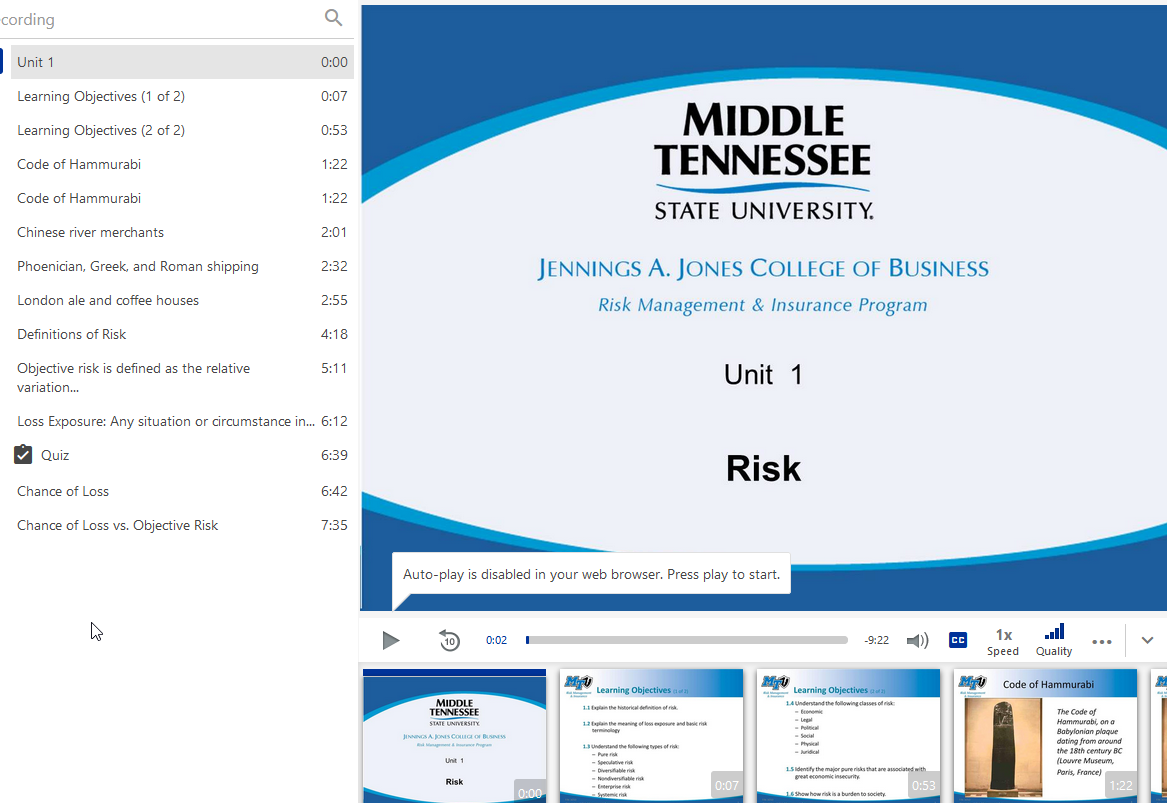 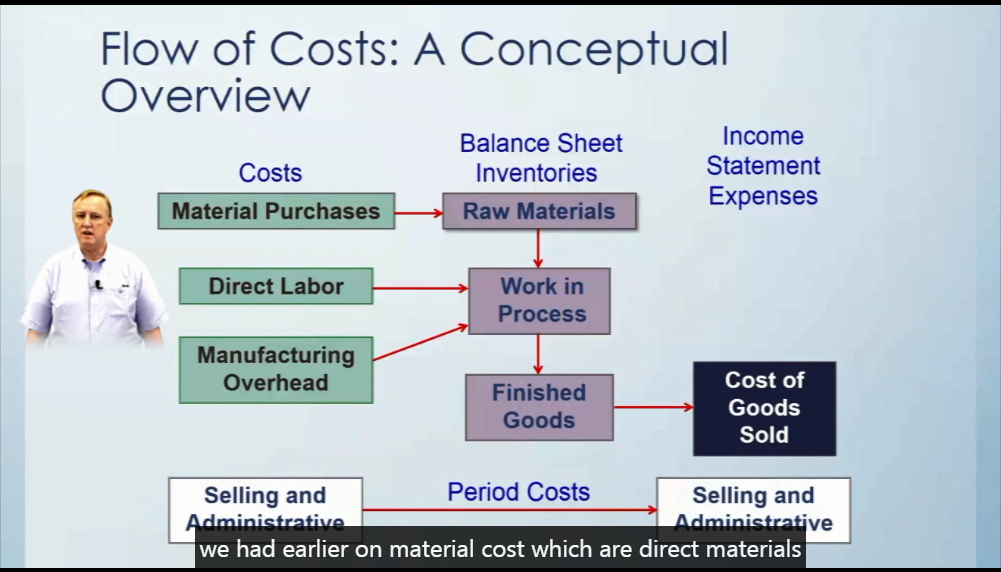 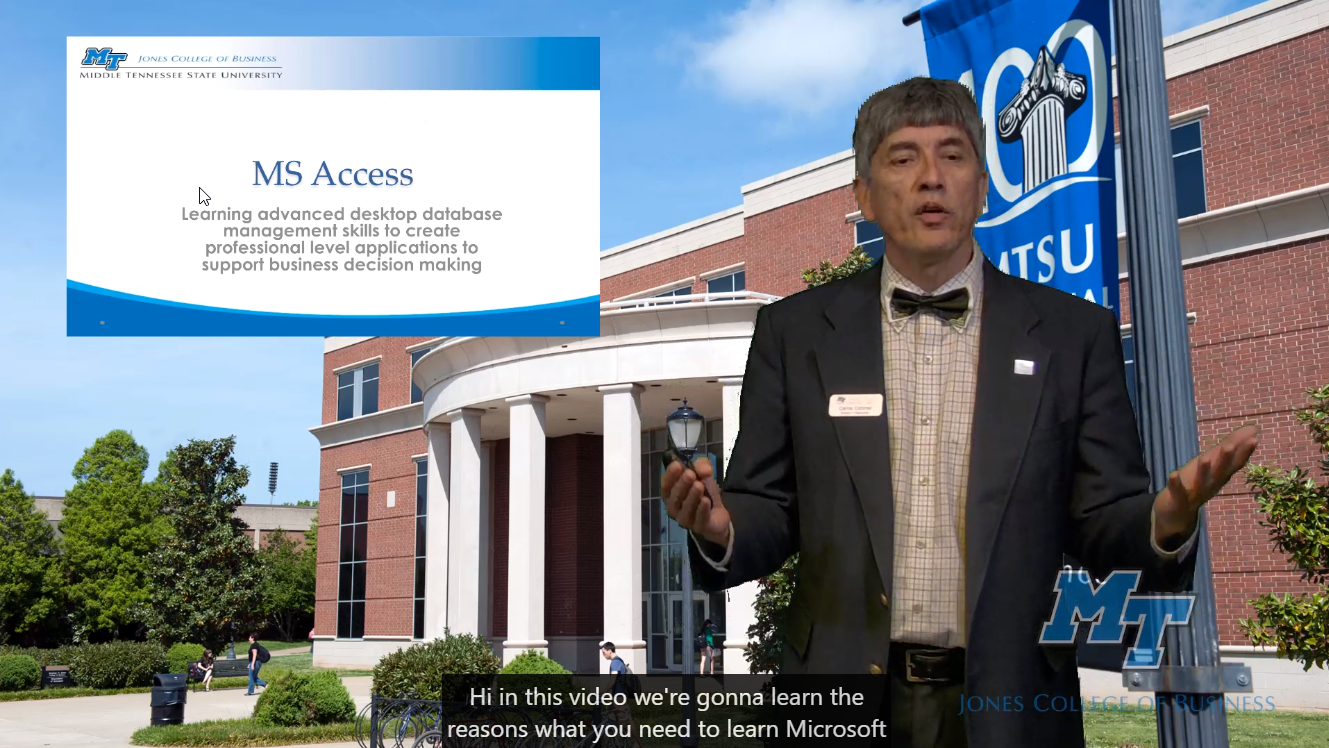 11
[Speaker Notes: The reason is because of working memory, which is where we manipulate information, it holds a limited amount of information
 
Show welcome video for Excel or Access – INFS2200
One Button Studio +
1BS+ Tips Hand-out]
Content Chunking
Strategy to break a concept into bite-size information pieces
Identify learning objectives
Create a hierarchy of learning objectives
Organize from simple to complex
Separate need-to-know vs nice-to-know
One screen at a time – not too much information
Presented in an orderly manner with a logical flow
One chapter or topic per recording day
12
[Speaker Notes: most Lynda videos are short,
complete course is divided into many short videos, why?
The reason is because of working memory, which is where we manipulate information, it holds a limited amount of information at one time.
* * *  * Segway to Other examples of video usage to support learning * * * *]
Content Delivery Examples
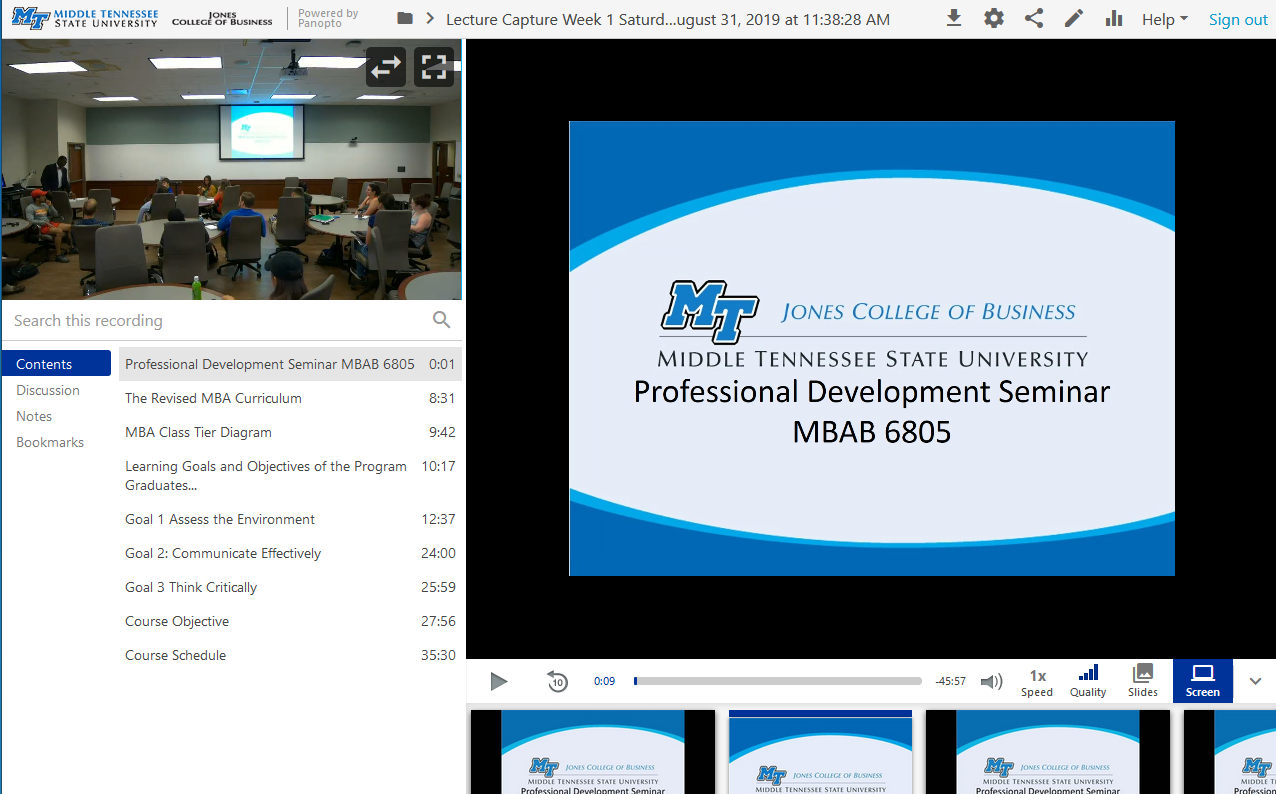 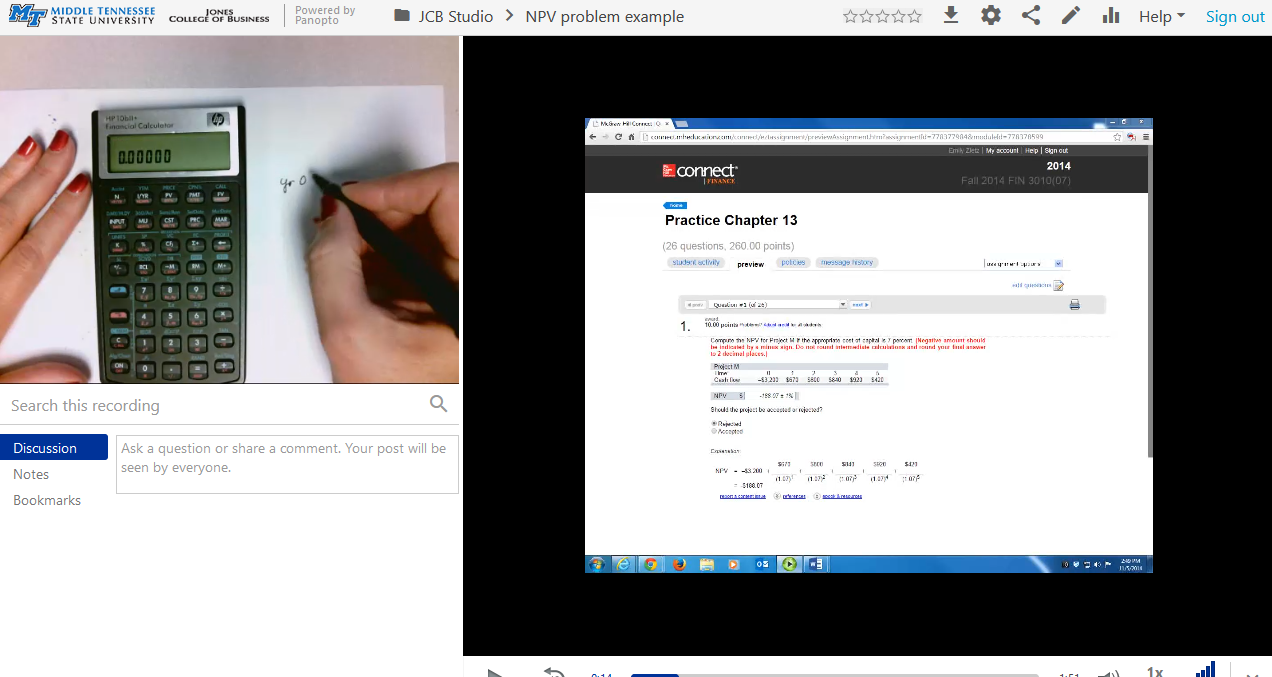 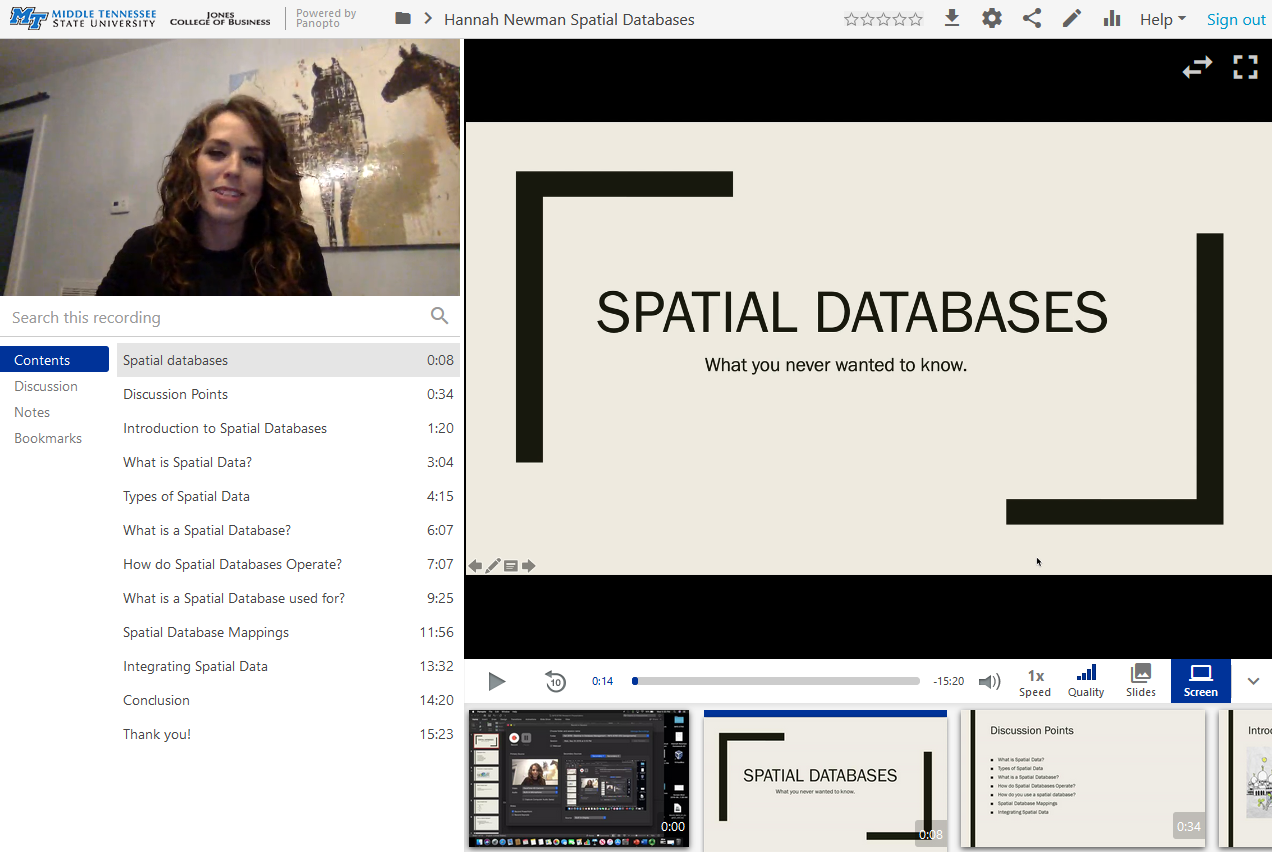 How-to Study Aid
Lecture Capture
Student Presentations
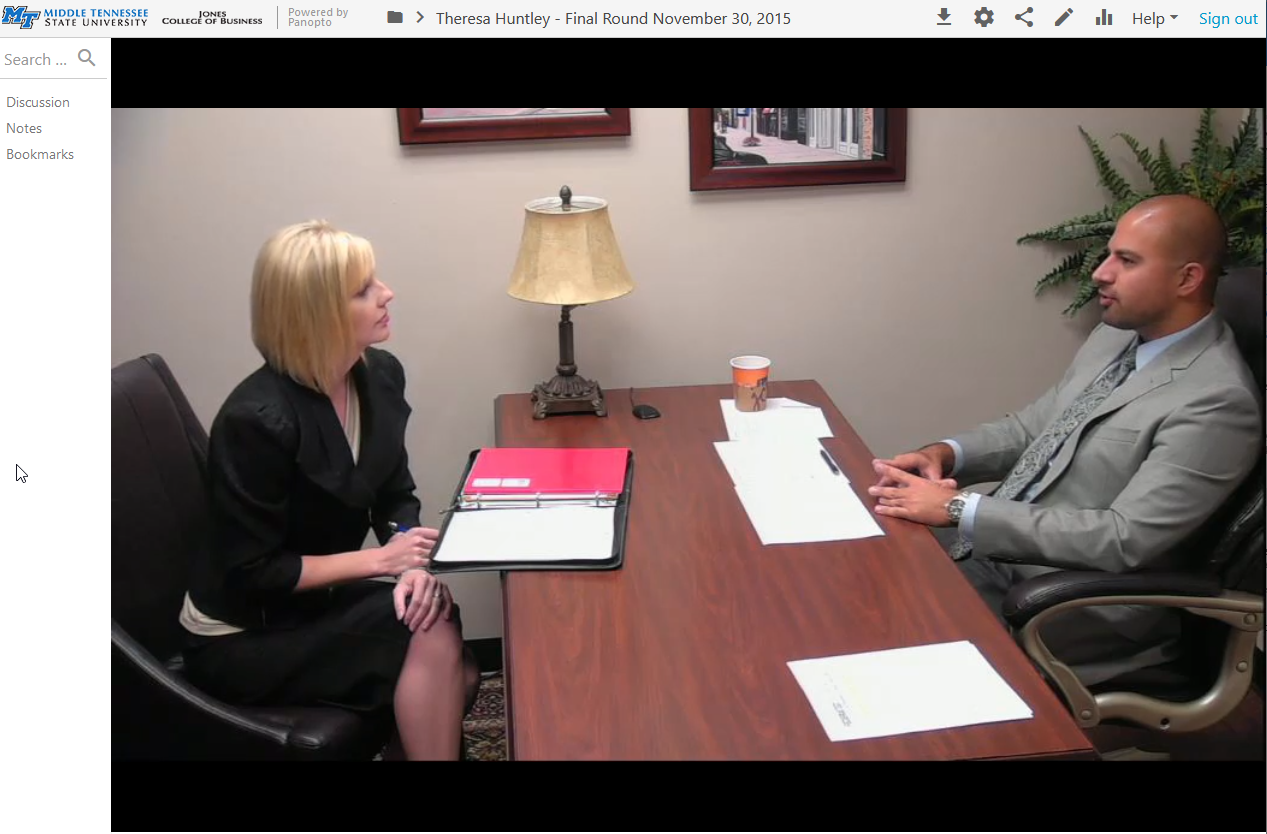 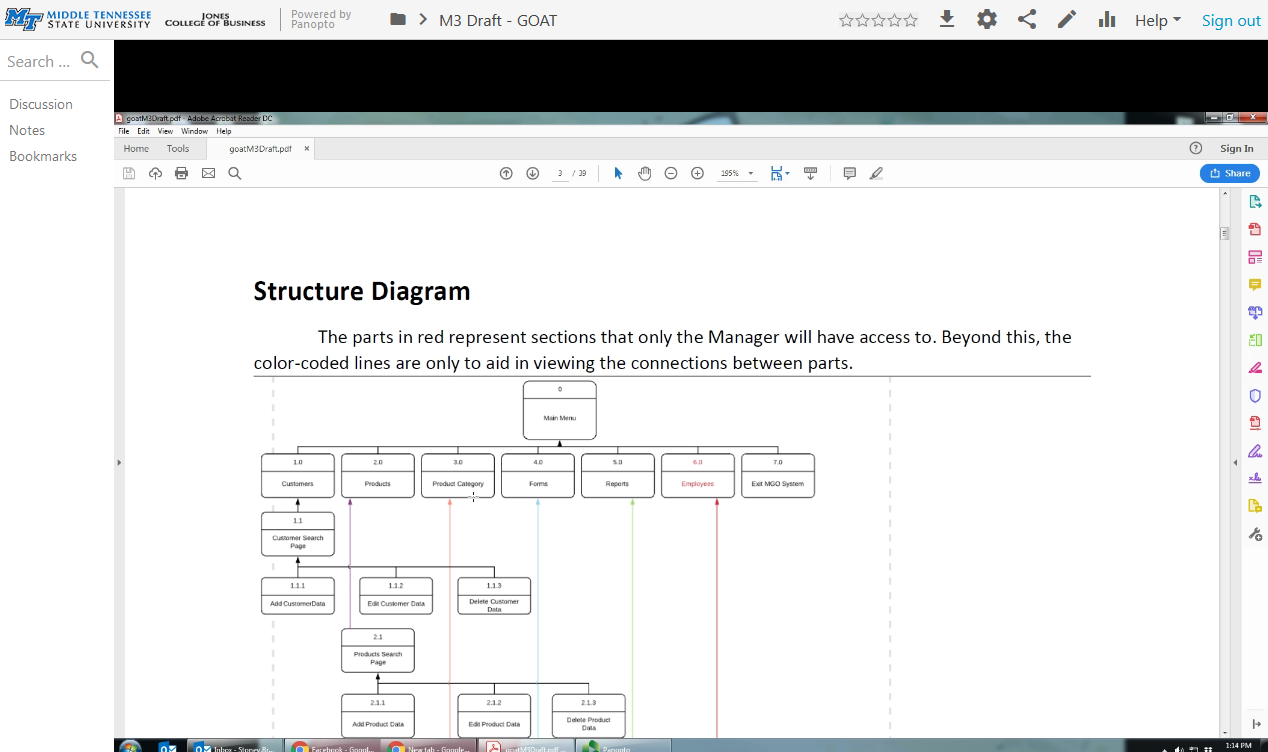 Grading Projects
Role Play
“I learn more after class, watching the lecture video” Fathemeh I.
13
[Speaker Notes: One final example to use Videos in class is …. 
* * *  * Segway to Video Quiz * * * *]
Video Quiz
Add a Quiz to a video lecture to get student feedback
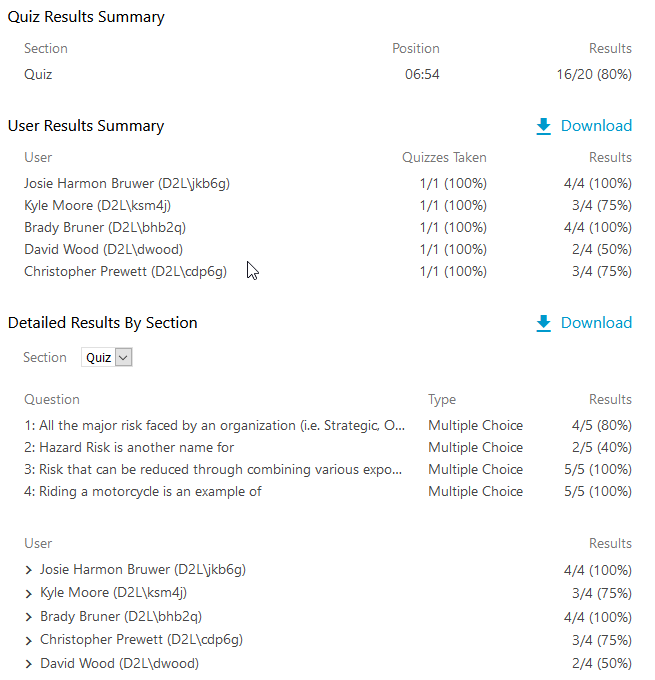 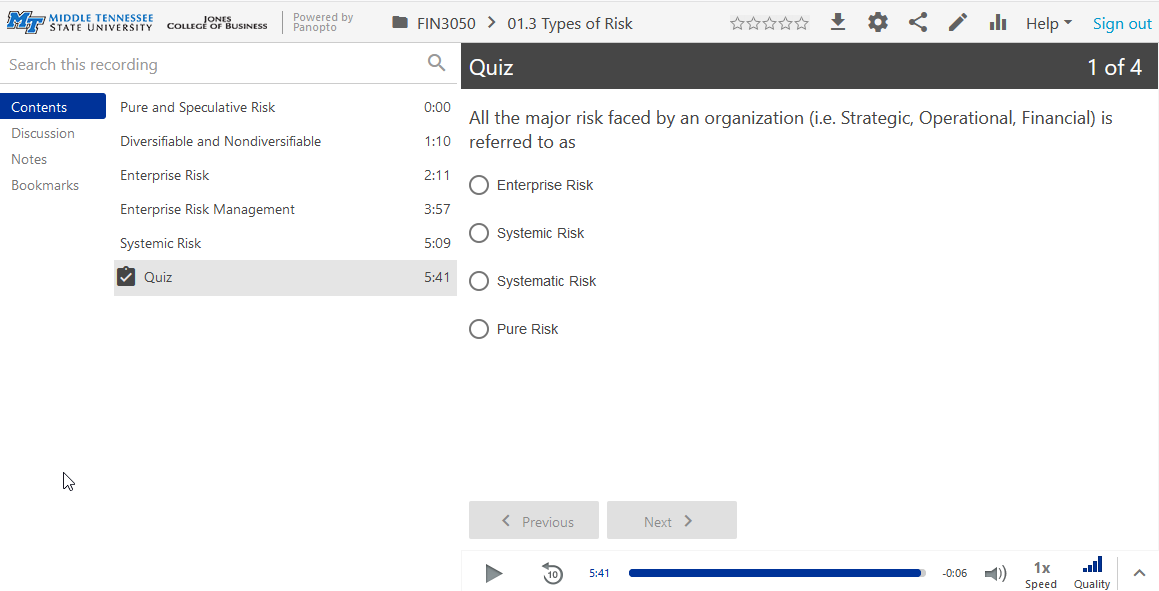 14
[Speaker Notes: Show Panopto video and quiz
Fin 3050/01.3 Types of Risk
How to add a quiz to Video]
Caption me?
Panopto comes with a caption editor that allows you to:
Import Panopto auto-generated machine captions
Edit captions
Import third party caption scripts
YouTube machine generated captions are among the most accurate. 
You can generate captions for the Panopto videos and import the captions back into Panopto.
15
[Speaker Notes: How-to: YouTube captioning
Steps to create captions with youtube and upload to Panopto
 
* * * * Segway to Usage Stats * * * *]
Build it and they’ll come
One of the advantages of using Panopto is the ability to get detailed usage statistics.
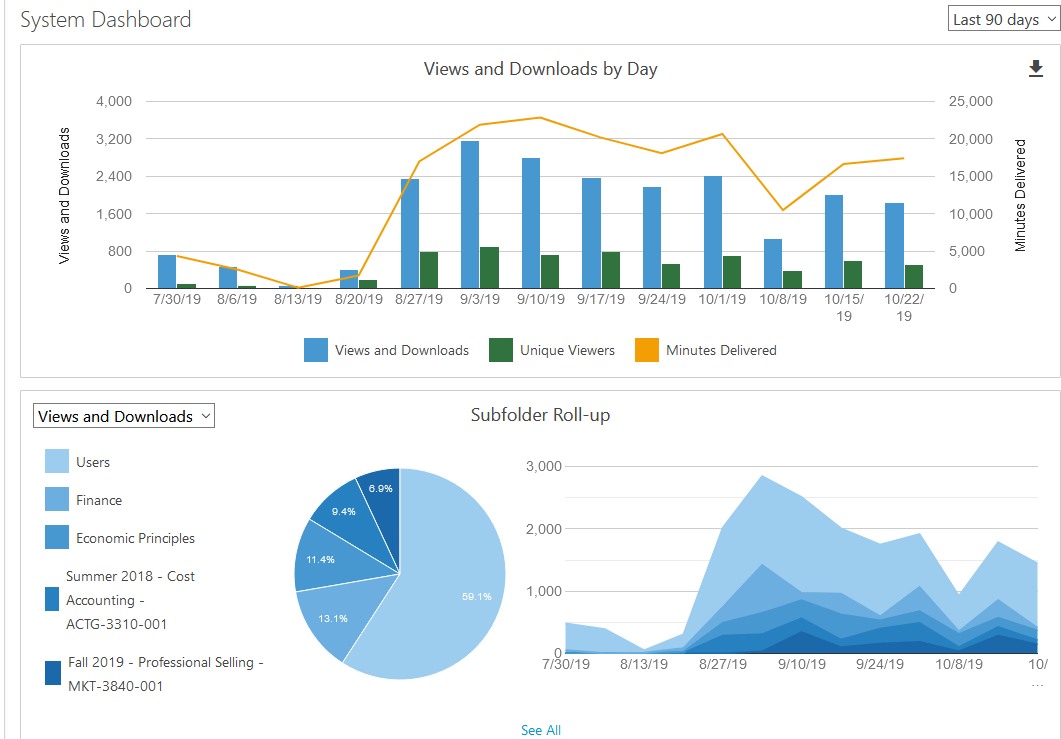 16
[Speaker Notes: Panopto  - Everything – Stats icon – Last 30 days – 10/6
Change to Last 90 Days
System – point to minutes delivered 
Economic Principles – Top Sessions – See All
Users- d2l\mkorzan – INFS4950
D2l\Lwdaniel – BLAW3400 – Deception]
Q & A
Any questions?
Contact us for one-on-one training & support
Schedule you next content creation session
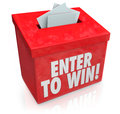 17